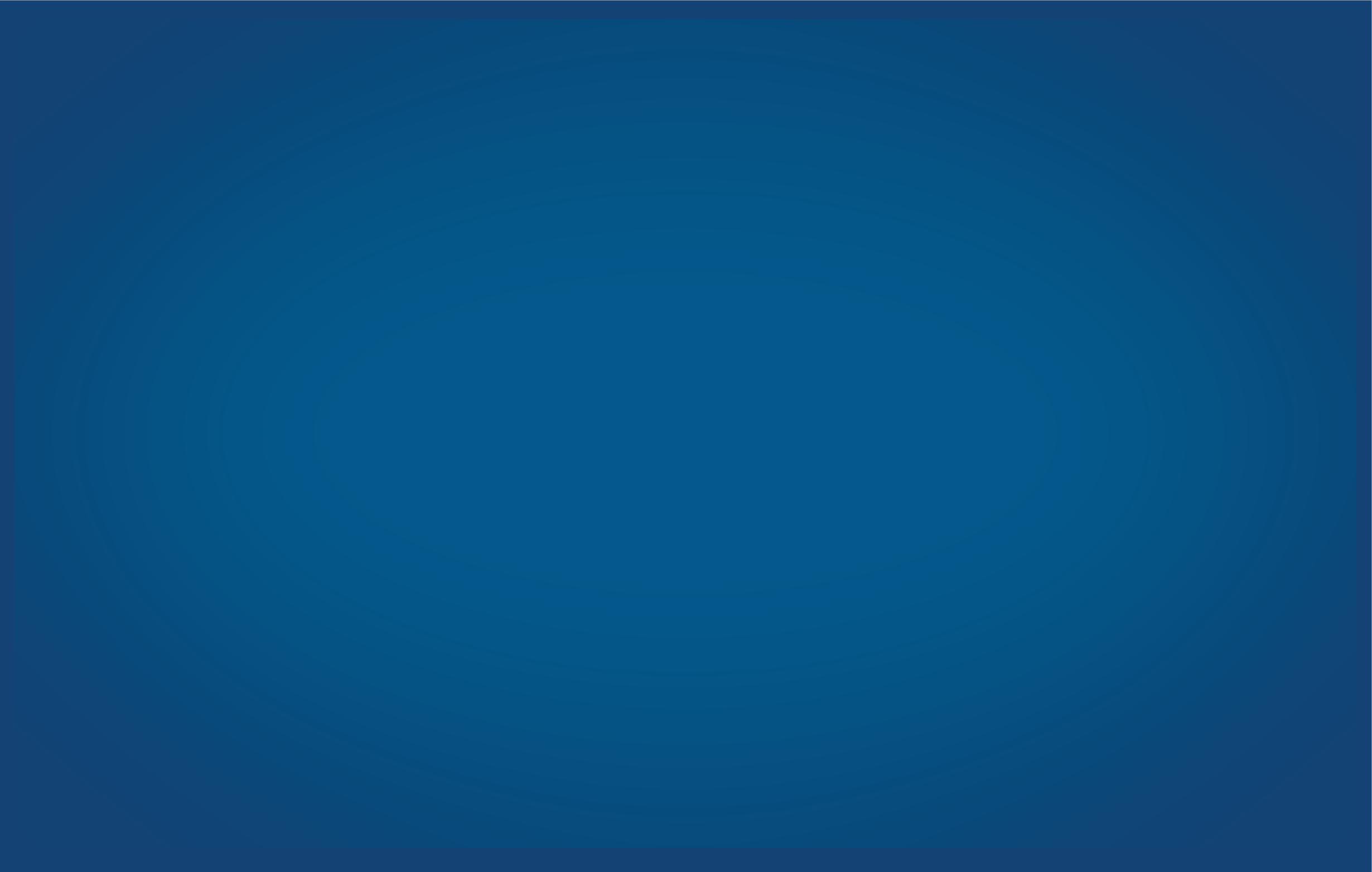 How to Put Together a Winning Poster (Your Title Here)
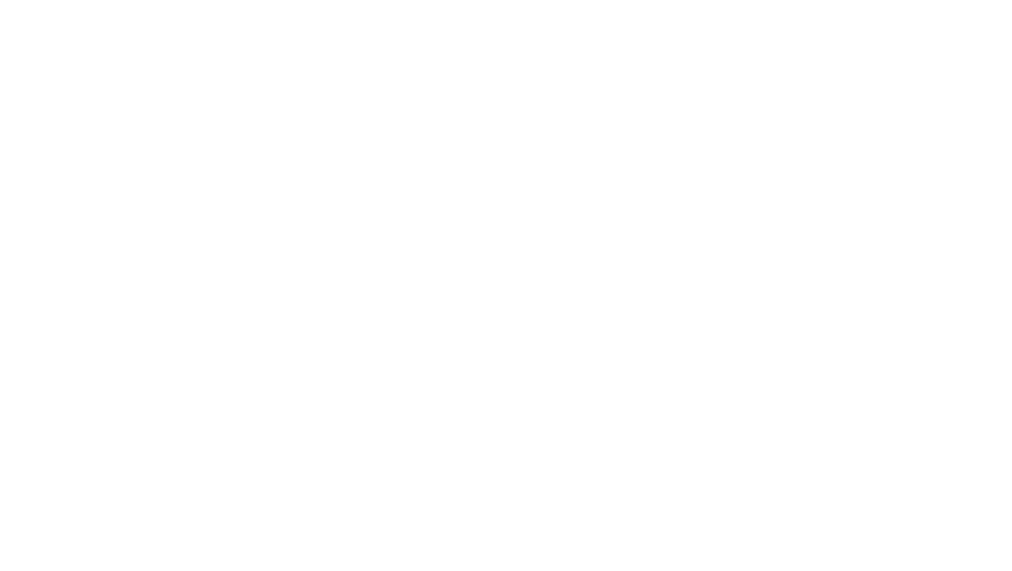 Author Names, Department or Division Here Henry Ford Health System, Detroit, Michigan
Laboratory Values and Printing Tips
Abstract
Punctuation and Bulleting
DO THIS FIRST – SET POSTER SIZE BEFORE YOU START DESIGNING
You can delete this instruction box after set up and re-align 
Set size before you start your layout to avoid stretching or distortion. Do not use other people’s templates.

Check your conference for the size space they are giving you to hang your poster. This is NOT your poster size.  
     A 4’ x 8’ foot space means your poster cannot be larger than the space provided. 

Poster size should be determined only by your content.
To check your poster size:  click on the Design Tab – Slide Size – Custom   (Older version of PPT is: File – Page Set up – Custom)

PPT maxes out at 56’’.  If you want a larger poster, set your dimension at half the desired size.  For example:  A 4’ x 6’ foot poster = 48’’ x 72’’.  Set your dimensions at half that size which is 24’’ x 36’’.  We will double the dimensions to 48” x 72” when we print it.

The file will be printed on a wide format ink jet printer, 3 days standard, un-laminated 
For assistance contact the Creative Services Department:
Main Campus Clara Ford Pavilion Bsmt. Room #50 916-2452
One Ford Place Suite 4H22  876-3100
All captions should be capitalized as shown on this poster
No periods should be used after a single sentence, such as this 
This does not apply if you have two sentences within a bullet.  In that case, as in this bullet, both sentences need bullets.
You can change the color and style of your bullets by going to FORMAT then BULLETS AND NUMBERING
Be sure to include copyright ©, registered ®, and trademark ™ as necessary for proprietary products.  Type open parenthesis ( then either C or R or TM then a close parenthesis ) without any space in between.  For both the © and ®, you will need to highlight them, go to FORMAT, then FONT, and check SUPERSCRIPT to make them look like © and ®.
Italicize names like Staphylococcus aureus and foreign words such as sine qua non
Ideally, ALL lab results must have units of measurement
Use the TAB function or create columns to organize your results nicely
Avoid using signs like – and + to denote negative and positive; spell out the words when possible!
If you have a research poster, denote any significant value with a * and at the bottom of the summary or table, write “p<0.05 significant”
To print a proof, goto PRINT… then under COLOR/GRAY-SCALE change it to PURE BLACK AND WHITE and check the box for SCALE TO FIT PAPER
Introduction:  This is how to put together a winning poster, so read on, and best of luck for your presentation!
Methods:  For the abstract, use Times New Roman font, and increase or decrease the font size so that your abstract fits nicely into this space.  You can freely adjust the abstract and references section fonts to fit them in as appropriate, even if you can’t read them from afar.  Avoid using bullets or numbers or indentations to separate sections; instead, bold and/or underline as shown.  
Results:   Note the use of capitalization and uppercase/lowercase in the above title.  Capitalize the first letter of all major words.  Note that no periods have been used in “MD” and no commas separate the name from MD.  Include the hospital name and location.  Preferably, the title font should be Yellow/Times New Roman 48 point, and the author font should be White/Shadow/Times New Roman 36 point, but you might need to play around with them a little to fit your title and authors in the space. 
Conclusions: You are already on your way to a winning poster! Remember this is just a template, feel free to modify layout and colors to suit your individual presentation needs. Start early, and show your completed work to others before it is printed
Writing Your References
Font Size and Type
Tables and Miscellaneous Tips
Ideally, if you cite your references throughout the paper, identify them like so (1).  Then, list your references in that very same order that you’ve cited them in.  Alternatively, if you chose not to cite your references throughout the poster, list them alphabetically.
Cite your references carefully; see the New England Journal for examples and pay close attention to such things as abbreviations, year published, volume, page numbers, spacing, etc.
For upto five authors, write each author’s name.  If there are six or more authors, write the first three then add “et. al.”
If you cite a website, you must include the complete web page address and the date you accessed the webpage
Like the abstract, the font size can be adjusted to accommodate.  Writing references is very difficult—consult a style manual if needed (available with Dr. Joseph Musial).
If you want to add a table, go to INSERT then TABLE
Alternatively, you can cut and paste from Microsoft Word® or other PowerPoint® presentation
For a figure, see the next caption.  When necessary, indicate the reference in your text box like so (see Figure 1).
Font size is very important.  Preferably, your font size should be between 24 and 28 for these windows, with the exception of the abstract and your references.
Use only “Truetype” fonts.  Times New Roman or Arial are the preferred fonts; Times New Roman generally looks better.
Try and fit in the text nicely into the space given.  Editing, changing font size, and even adjusting spacing between lines (highlight text to change, click FORMAT, then LINE SPACING, then adjust line spacing) are tricks you can use
Sample Bibliography
Title Bars and Text Boxes
Photos
Avoid mentioning things like “Case Description” on two bars or one “Case Description” and one “Case Description—continued.”  Instead, delete one and its accompanying text box, then stretch the first box so it creates a large text area. 
To move bars, text boxes, pictures, etc. in a single direction, click on the object once, press the shift key, then click and drag the margin of the object in the direction you want.  It should move in a straight line.
Al-Mubarak N, Colombo A, Gaines PA, et. al.  Multicenter evaluation of carotid artery stenting with a filter protection system.  J Am Coll Cardiol 2002;39:841-6
California Advisory Committee on Human Cloning.  Final report of the California Advisory Committee on Human Cloning.  Sacremento: California Department of Health Services, 2002.  (Accessed on April 23, 2002, at http://www.law.stanford.edu/ features/greely/.)
Emergency Cardiac Care Committee and Subcommittees.  Guidelines for cardiopulmonary resuscitation and emergency cardiac care.  JAMA 1992;268:2171-298.
Zuckerman JD.  Hip fracture.  N Engl J Med 1996;334:1519-25.
Photo’s
Figure 1.  Always title your figures such as Figure 1 and Figure 2,. Point out interesting things by creating arrows, again from the drawing toolbar.